Acute Respiratory Distress Syndrome (ARDS)
Done by:                         
Aya Musleh                  
Maram  Alqanahreh
Supervised by:
Dr.   Mohammad 
       Al tarawneh
Definition
Acute and diffuse inflammatory damage involving both lungs
The main site of damage is alveolar-capillary barrier associated with a vascular permeability increase and reduced compliance, compromising gas exchange and causing hypoxemia
Rapidly progressive non-cardiogenic pulmonary edema.
Pathophysiology
Widespread alveolar damage involving the alveolar epithelial and capillary endothelial cells .       
Leak of protein rich fluid resulting in interstitial and alveolar edema causing ‘Hayaline membrane ‘.
Influx of inflammatory cells (neutrophilic alveolitis ).
Damage to surfactants causes alveolar collapse .
Causes
Sepsis is the most common risk factor … can be secondary to many infections such as ( pneumonia,, urosepsis ,, wound infections ).
Aspiration of gastric contents .
Acute pancreatitis .
Multiple blood transfusion .
Water drowning .
Drugs overdose like ( thiazide , amiodarone) ,Toxic inhalation .
Sever trauma , fractures ( pelvis , femur)
Intracranial HTN.
Cardiopulmonary bypass.
Berlin definition..
Acute onset ( < 1 week of known clinical insult).
•Bilateral infiltrate on CXR.
•Pulmonary edema not explained by fluid overload or CHF.
•Abnormal PaO2/FiO2 ratio ( hypoxia ).
Severity of (ARDS) depend on p o2 /FiO2 ratio:
a
How to differentiate between cardiogenic and non-cardiogenic pulmonary edema (ARDS)??
IN NON-CARDIOGENIC PULMONARY EDEMA:
• CXR : no cardiomegaly 
• Echo: no HF
• PCWP ( pulmonary capacity wedge pressure )  <18mmHg
Clinical Features
Dyspnea , tachypnea , tachycardia 
Progressive hypoxemia not responsive to supplemental oxygen.
Patients are difficult to ventilate due to stiff non-compliant lungs.
COVID-19 and ARDS
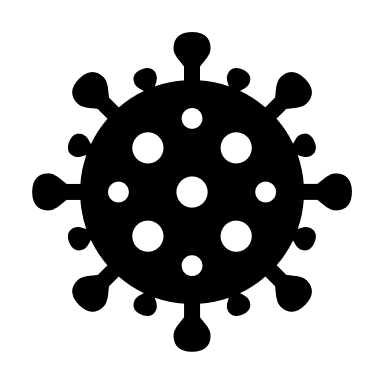 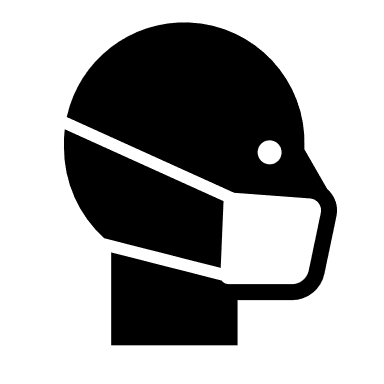 COVID-19 can cause lung complications such as pneumonia and, in the most severe cases, acute respiratory distress syndrome, or ARDS. Sepsis, another possible complication of COVID-19, can also cause lasting harm to the lungs and other organs.
In pneumonia: In pneumonia, the lungs become filled with fluid and inflamed, leading to breathing difficulties.
Acute Respiratory Distress Syndrome (ARDS) 
As COVID-19 pneumonia progresses, more of the air sacs become filled with fluid leaking from the tiny blood vessels in the lungs. Eventually, shortness of breath sets in, and can lead to acute respiratory distress syndrome (ARDS), a form of lung failure. Patients with ARDS are often unable to breath on their own and may require ventilator support to help circulate oxygen in the body. 
Whether it occurs at home or at the hospital, ARDS can be fatal. People who survive ARDS and recover from COVID-19 may have lasting pulmonary scarring.
Investigation
1. Imaging 
• CXR: 
shows diffuse bilateral pulmonary infiltrates
“White out “
• can also use CT scan or US 
to rule out atelectasis, consolidation ,…..
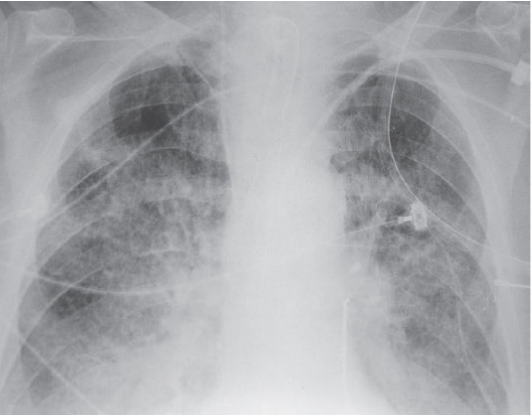 Normal VS ARDS CXR
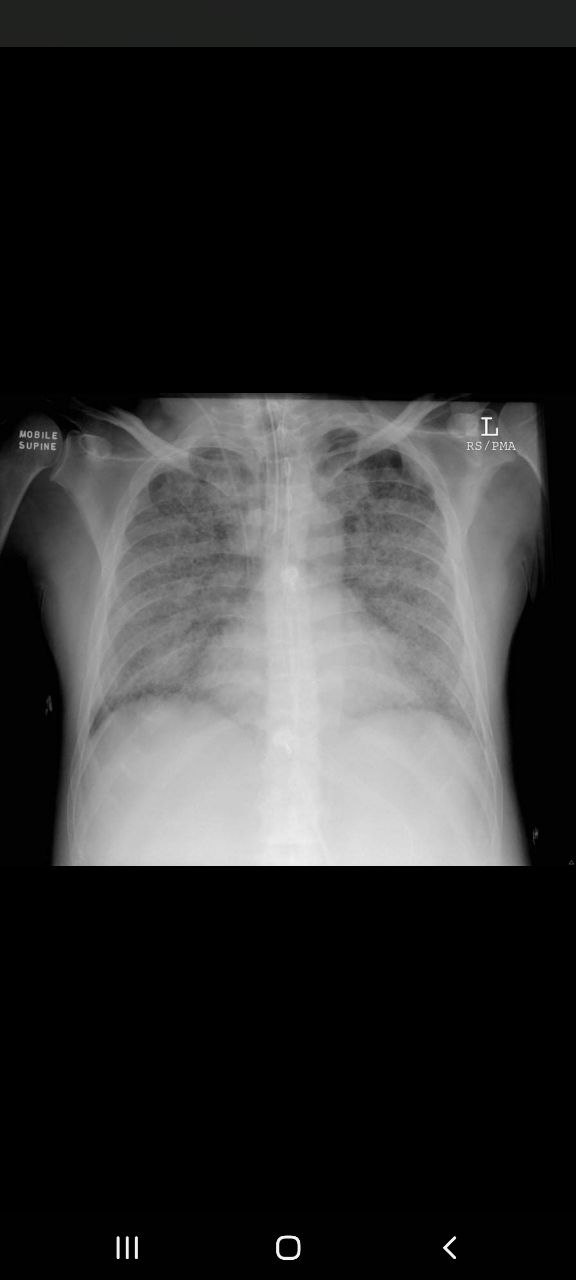 Normal
ARDS
2. ABG
• Hypoxemia ( PaO2<60)
• Initially, respiratory alkalosis (PaCO2 ) is present, which gives way to respiratory acidosis as the work of breathing increases and PaCO2 increases. 
• Respiratory acidosis specially in patients with sepsis
3. Laboratory tests: 
 to assess for underlying causes of ARDS, such as blood cultures to identify bacterial or fungal infections, and serologic testing for viruses or other pathogens. 

4. Echocardiography: 
 may be performed to assess for the presence of pulmonary hypertension or right ventricular dysfunction, which can occur as a complication of ARDS.

 5. Pulmonary capillary wedge pressure: 
 PCWP value of less than or equal to 18 mmHg is typically considered normal and suggests that the cause of respiratory failure is unlikely to be cardiogenic.
Management
1.Oxygenation: try to keep O2 saturation > 90%.
2.Mechanical ventilation: The most important principles include using a high PEEP with low tidal volumes.
3.Treat the underlying cause (infection, sepsis, pneumonia)
4.Prevent complication 
•Such as complications associated with mechanical ventilation( barotrauma, nosocomial pneumonia).
Thank you